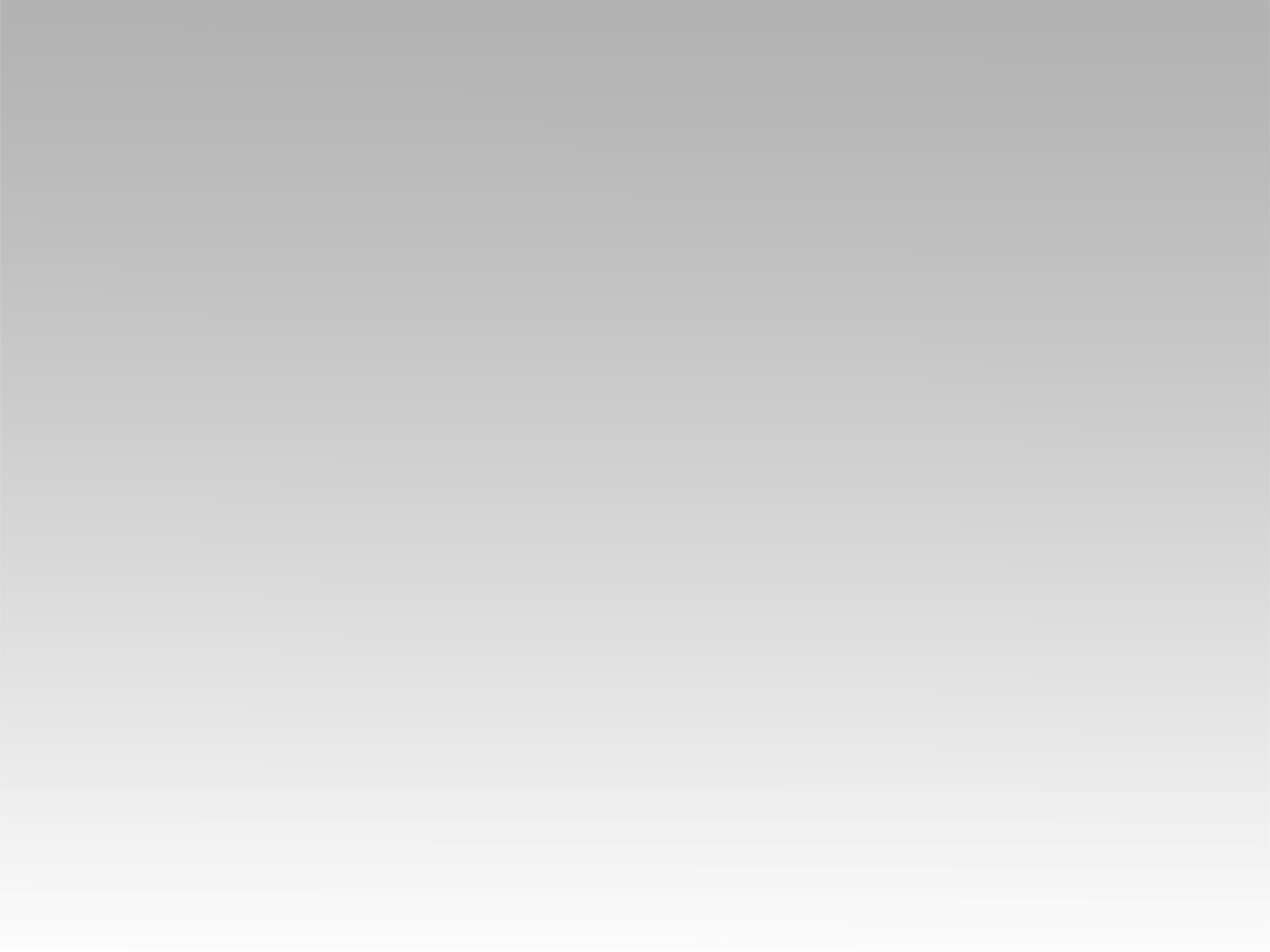 ترنيمة
اسمح لي أن أدنو إليك
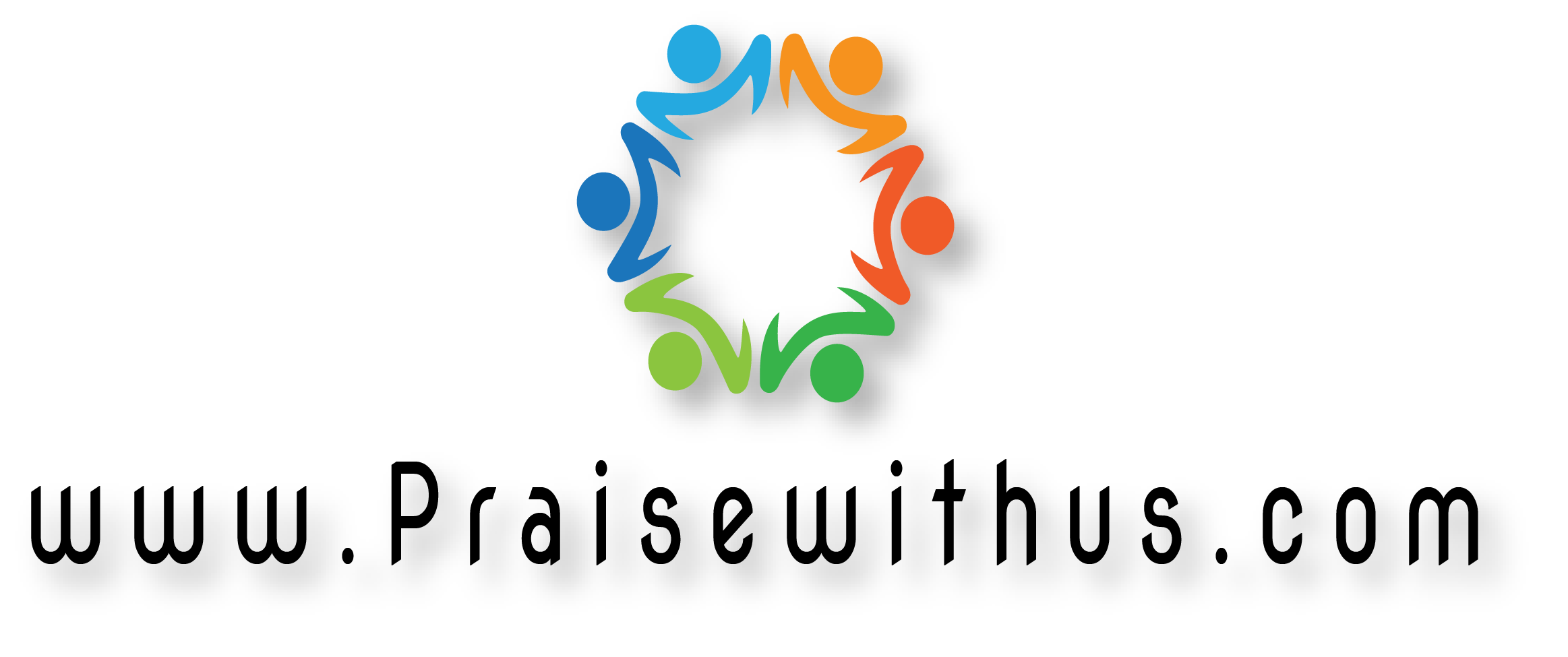 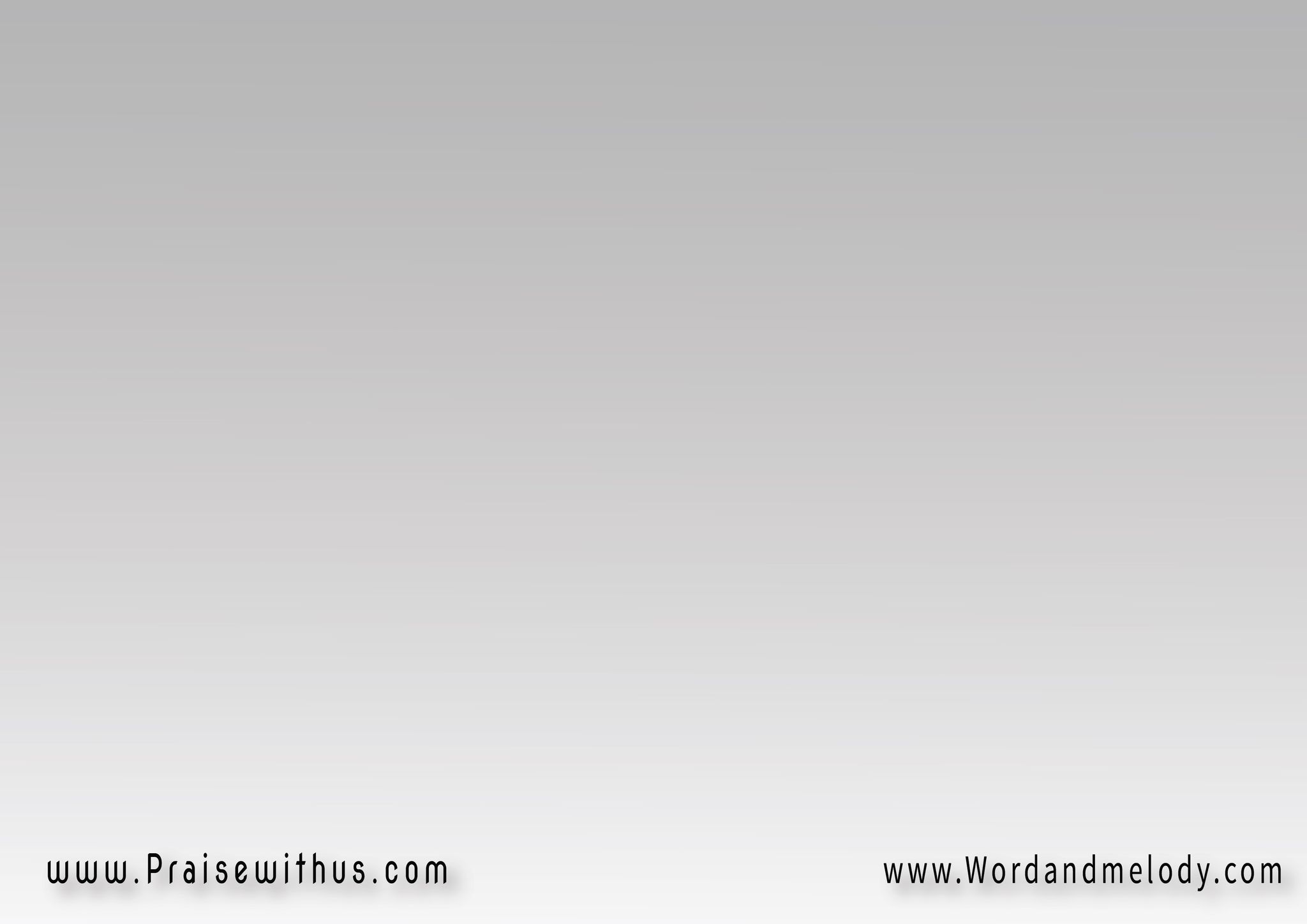 اسمح لي أن أدنو إليك
ســــــاجداً بين يديك
طأطىء سماءك واركب 
سحابك واقترب ربي إلي
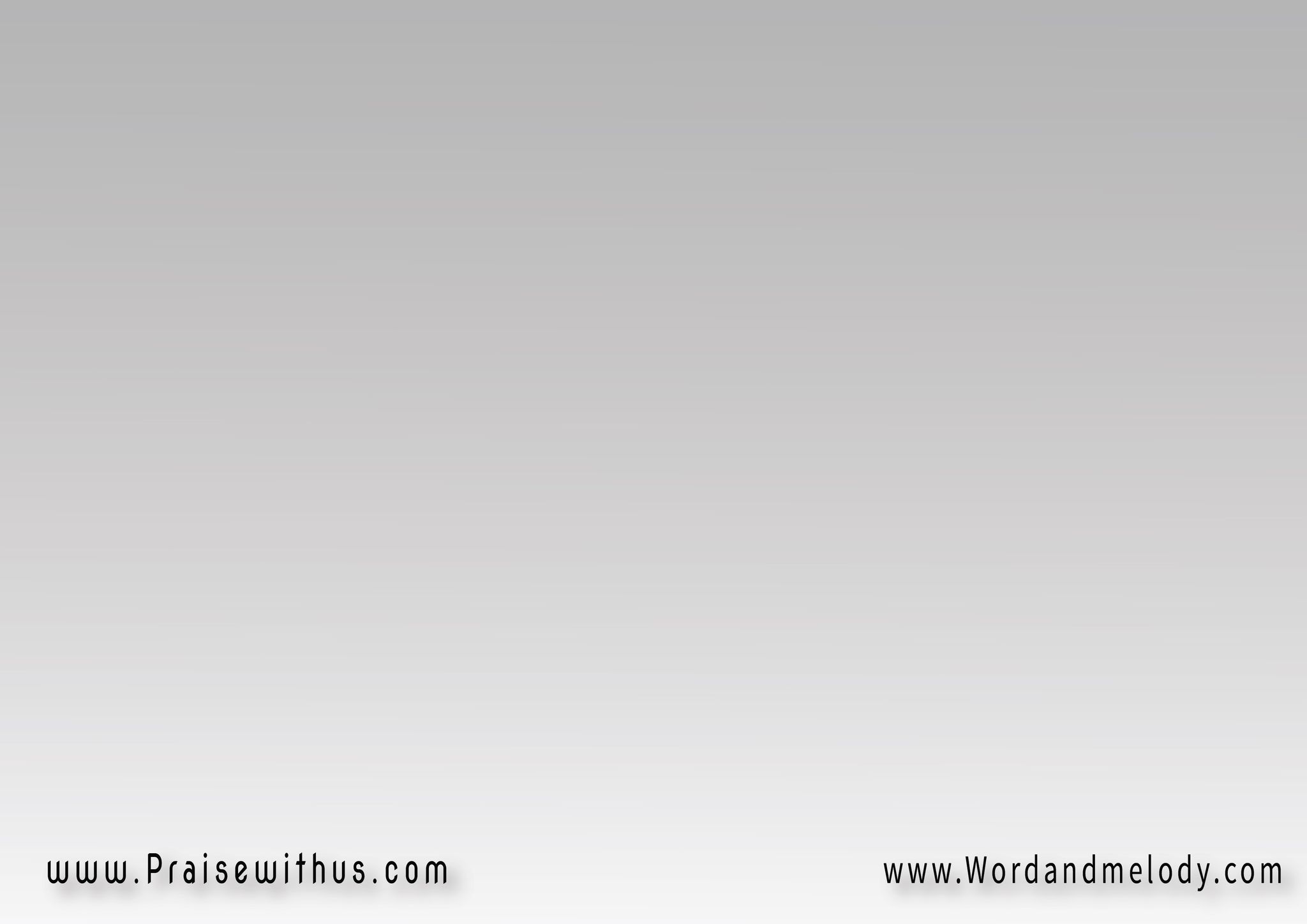 ارفعني لعرشك أريد قربك 
امنحني سلامك املأني بحبك
يا يسوع
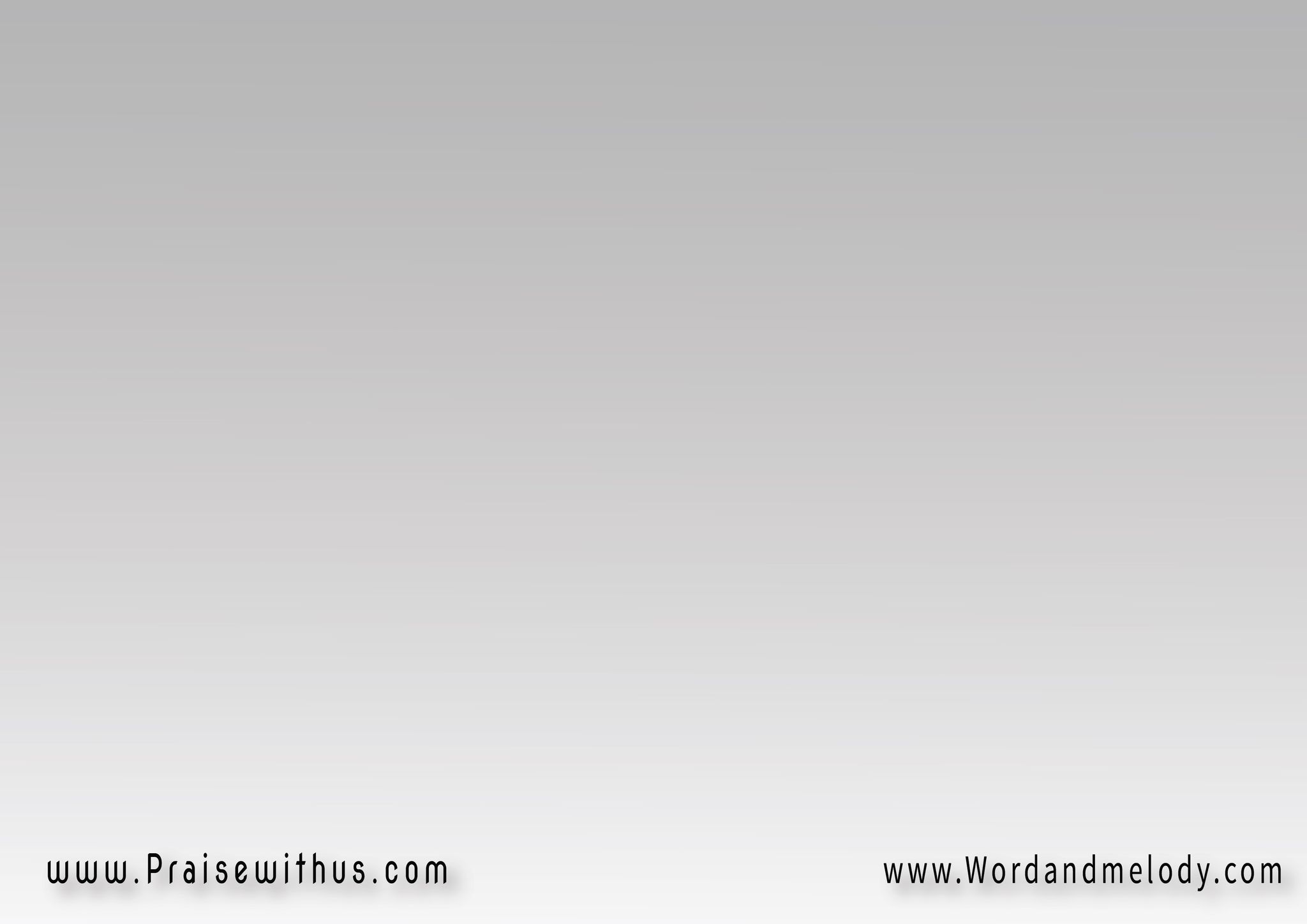 أمرني أن آتي إليك 
خاضعا لصوتك
شددني بيدك اسندني 
بشخصك احتمي ربي بك
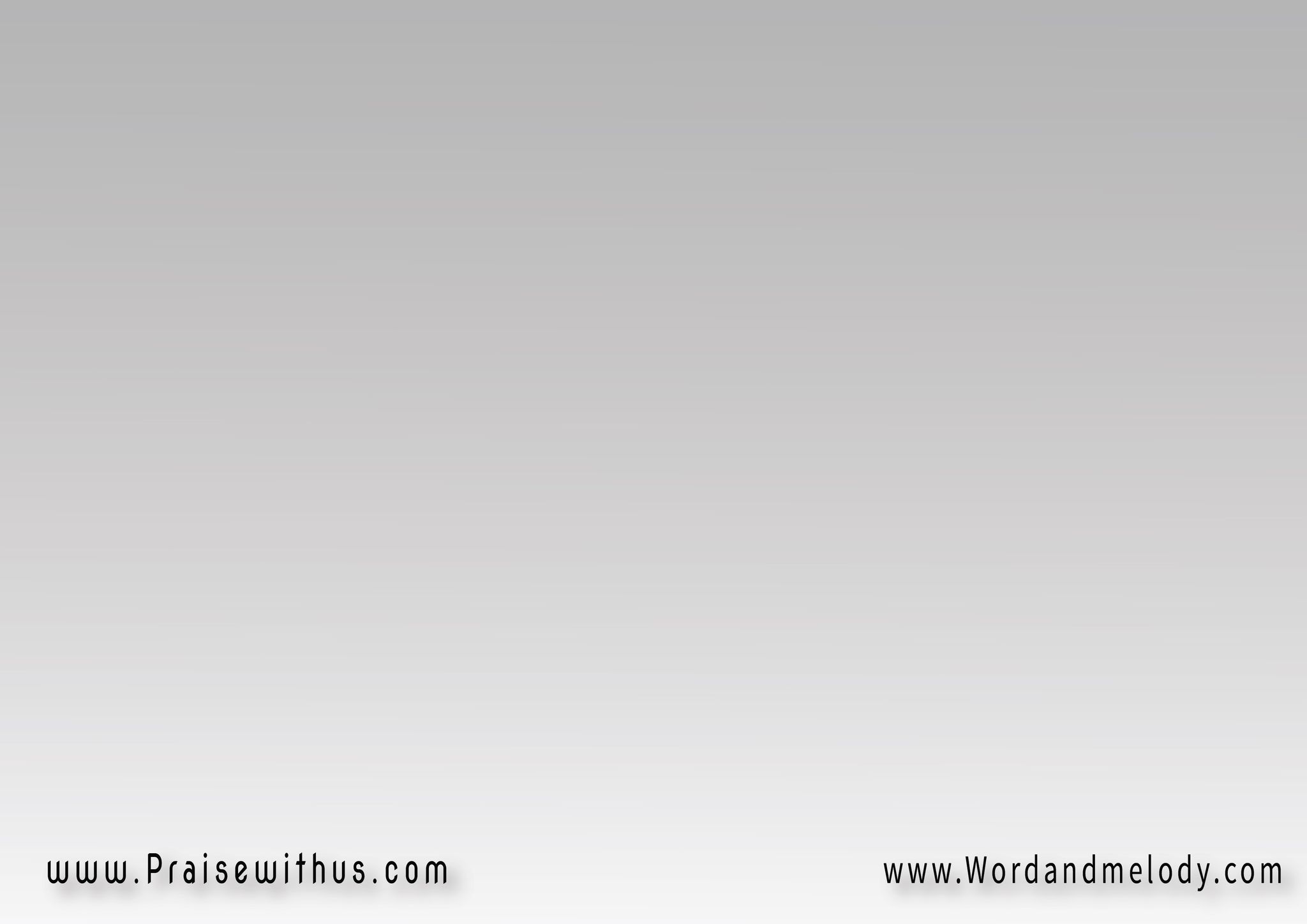 اغمرني بمجدك أيدني بروحك استرني بدمك اشعلني بنارك
يا يسوع
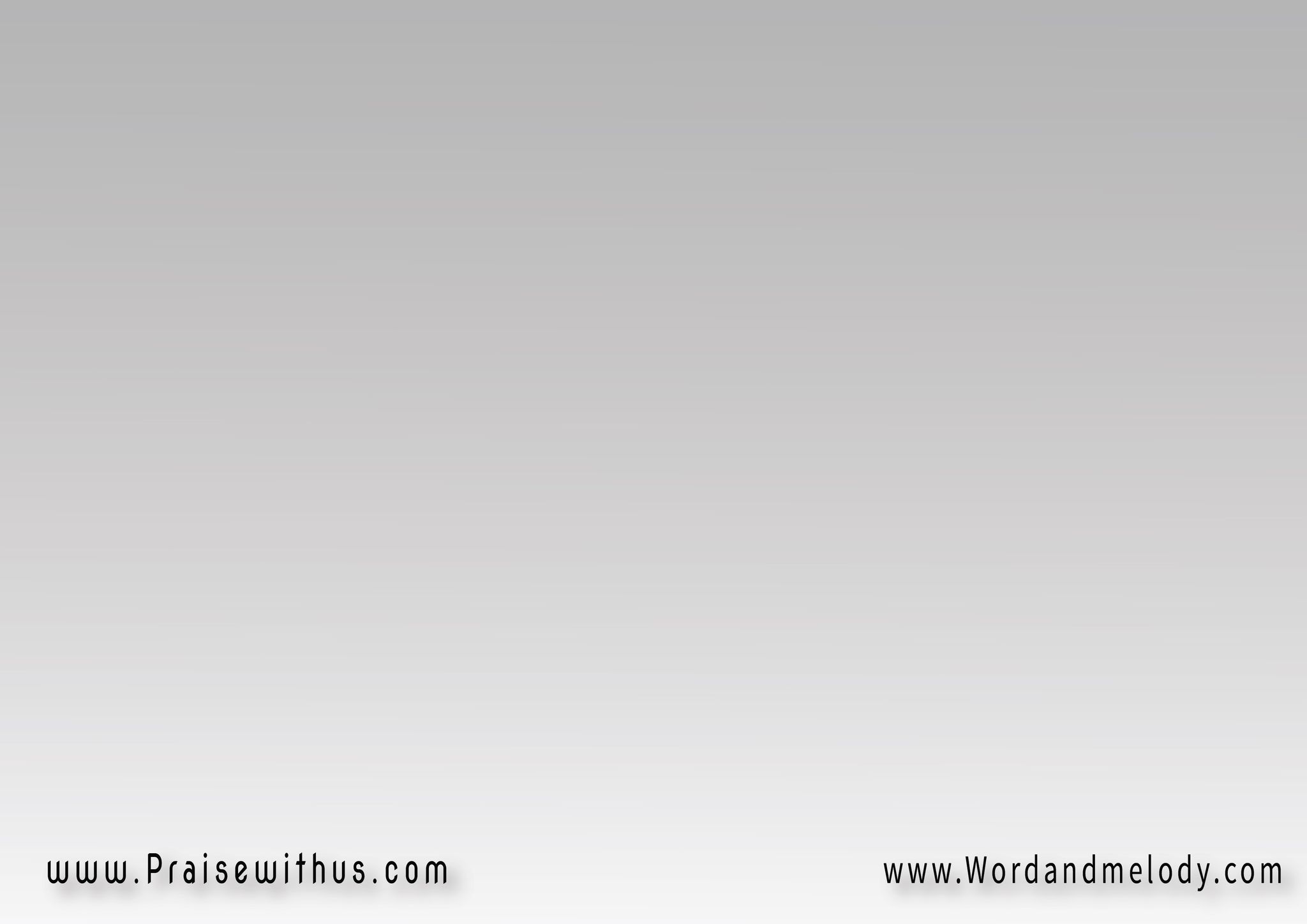 أريد أن أبقى لديك 
مثبتاً عيني عليك
أحيا لمجدك مكرسا لك 
لك ربي وحدك
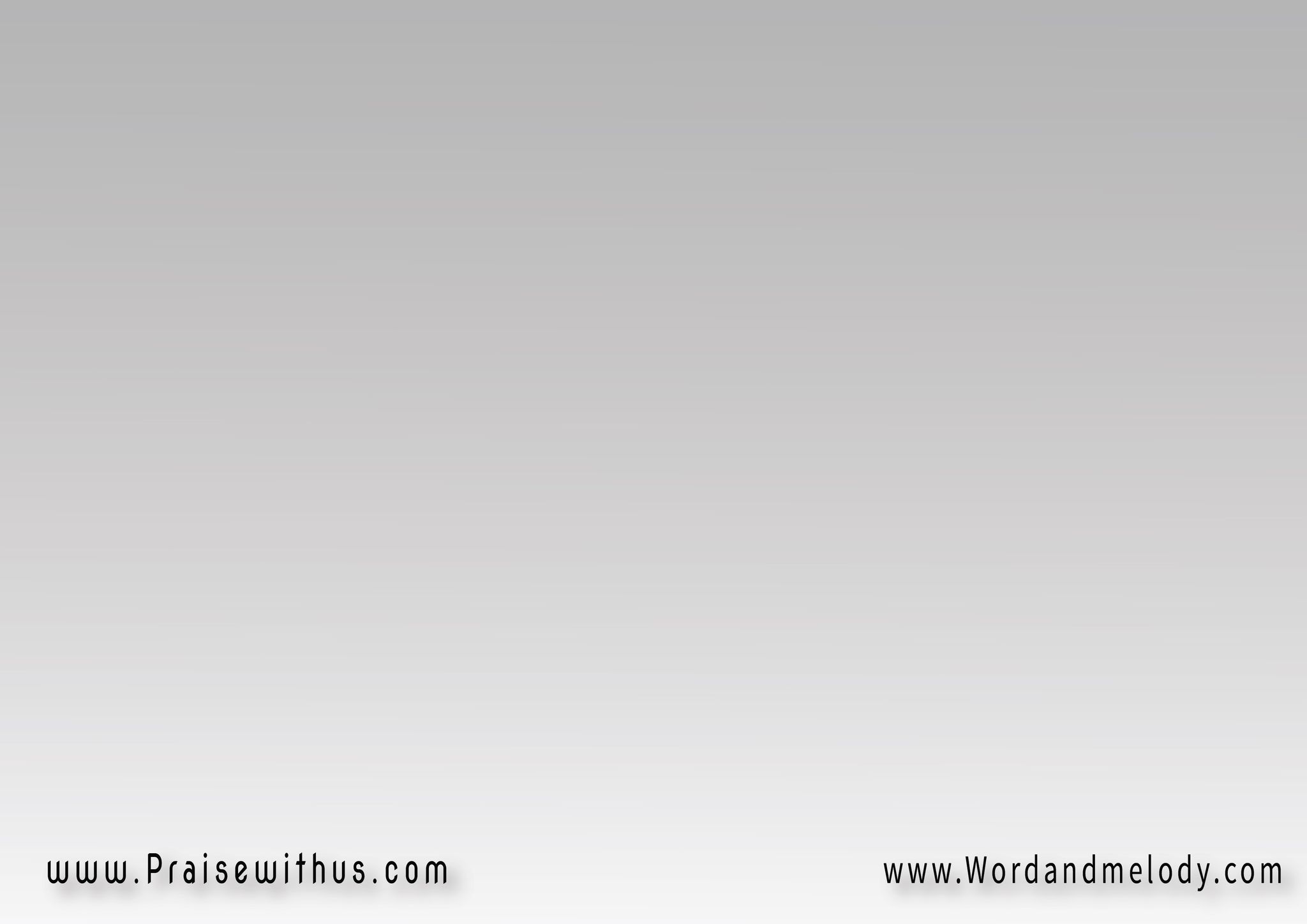 لا تنقض عهدك لا يسقط وعدك حياتي قربك غالبة بك
يا يسوع
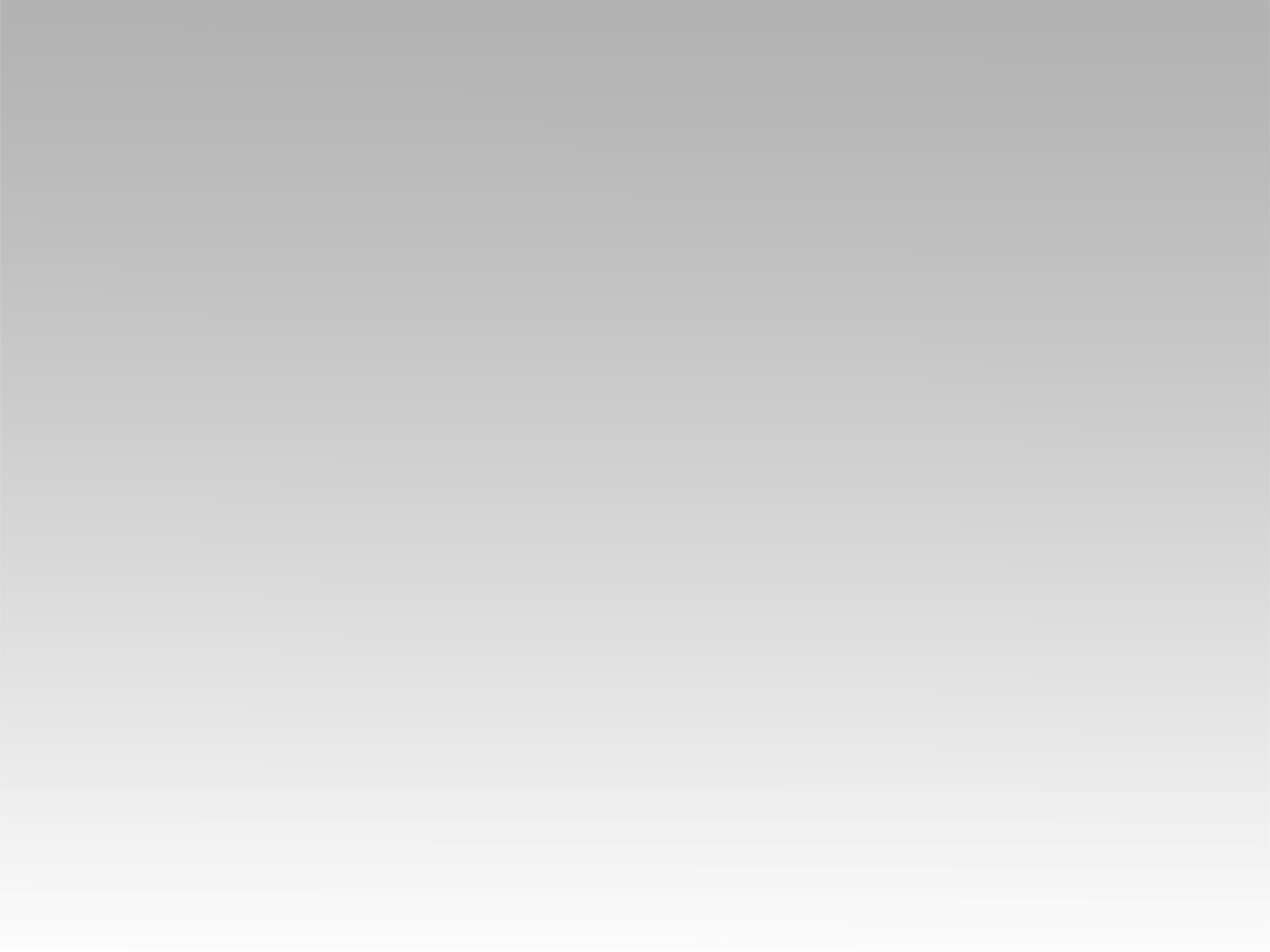 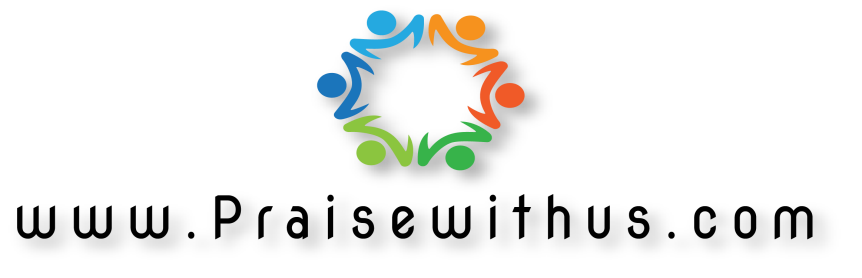